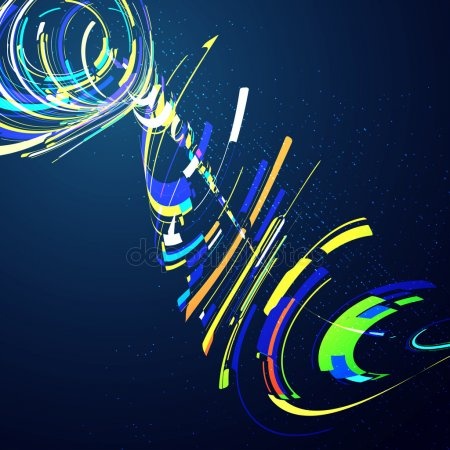 Дороги не те знания, которые откладываются в мозгу, как жир, дороги те которые превращаются в умственные мышцы.                                  Герберт  Спенсер
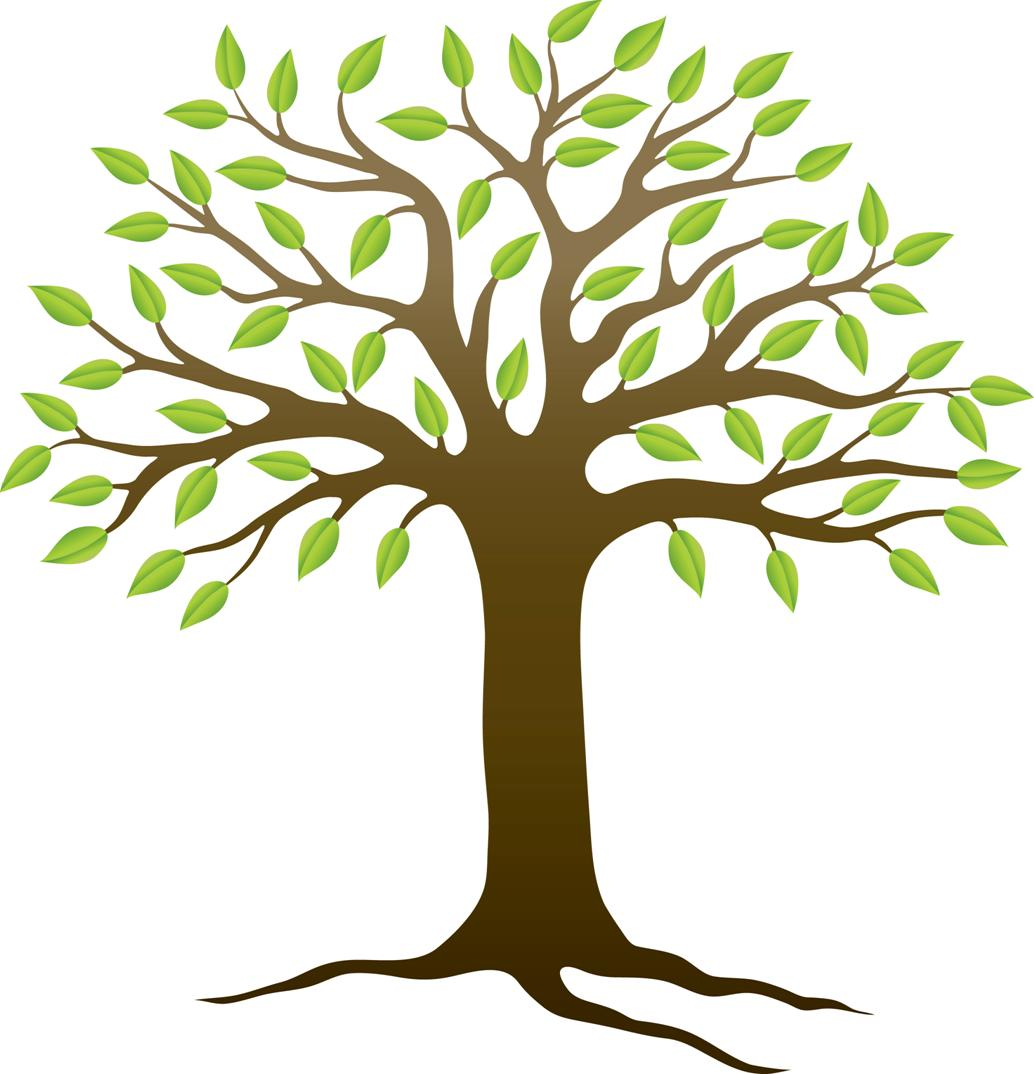 Яблоко
Лимон
Опасения
Ожидания
Тест  «Вспомни»
К каким треугольникам можно применить теорему Пифагора?
                        а) любым;     
                       б) прямоугольным;     
                        в) равносторонним
Верно ли, что в прямоугольном треугольнике любой из катетов меньше гипотенузы?            
 а) нет;     
 б) не знаю;    
  в) да
3. Гипотенуза прямоугольного треугольника равна 5 см,  катет 3 см. Найти длину второго  катета?       
  а) 8 см;       
  б) 4 см;      
  в) 10 см
4. Если с-гипотенуза, а и в- катеты, то теорема Пифагора записывается так:		
а) а2 =  с2 - в2 	
б) в2 = с2 – а2 	
в) с2 = а2+ в2
В прямоугольном треугольнике углы равны:
а)    90; 60; 90;       
б) 45; 90;45;      
  в)60; 30; 60
Верно ли, что в прямоугольном треугольнике гипотенуза больше любого из катетов?   
а) нет;     
 б) не знаю; 
 в) да
7. Чему равна гипотенуза прямоугольного треугольника с катетами 3 см и 4 см?      
 а) 7 см;       
 б) 5 см;        
 в) 12 см
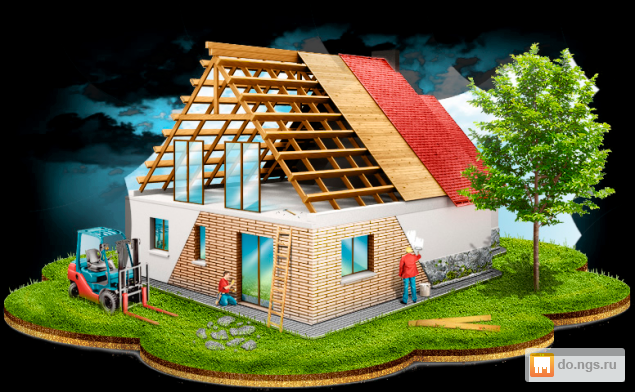 Какие виды крыш бывают, и по каким признакам классифицируются? 
Какие виды скатных крыш существуют? 
Стоит ли учитывать погодные условия региона и исторические традиции при выборе конкретного вида скатной крыши?
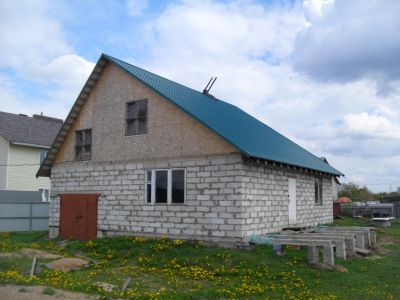 Итог урока
Домашнее задание:
Составить задачу, при решении которой используется теорема Пифагора.
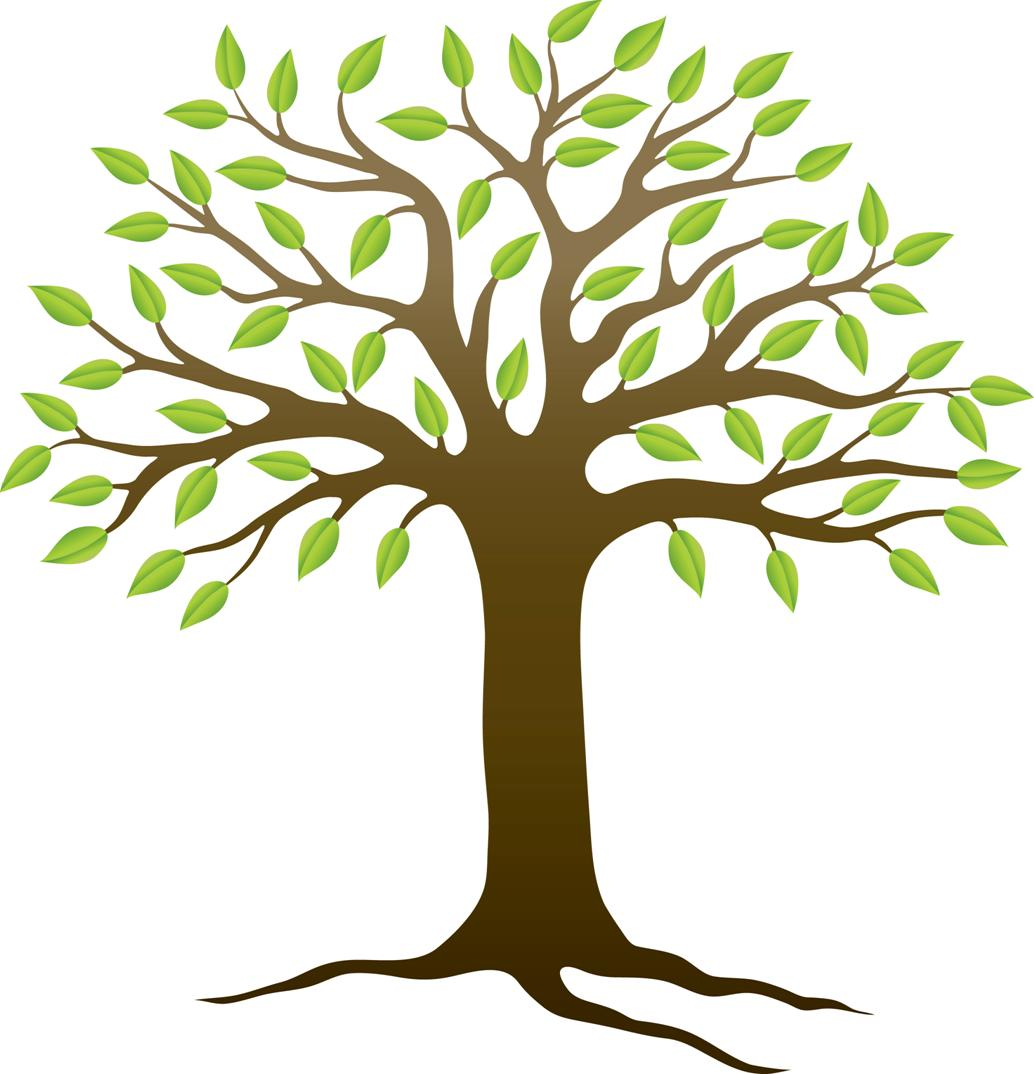 Лимон
Яблоко
Опасения
Ожидания
[Speaker Notes: Рефлексия
Учитель. Что сбылось на уроке: Ваши ожидания или опасения? 
(Обучающимся предлагается выбрать фрукт (можно сразу два), и прикрепить на фруктовое дерево. По выросшим на дереве фруктам, учитель подводит итог.)

«Дерево ожиданий».
Цель: выявить ожидания и опасения обучающихся на уроке.
Задание: учитель предлагает обучающимся на красных кружках (яблоках) записать, чего они ждут на уроке, а на желтых кружках (лимонах) – чего опасаются. 
Оценка результата урока: созрели яблоки – цели достигнуты, созрели лимоны – выросло не то, что ожидали.]
Где есть желание, найдется путь

Джордж   Пойя